İSTATİSTİK BÖLÜMÜORYANTASYON
Tarih: 4 Ekim 2022 Salı
Saat: 13:00
Yer: B1-A06 
(Fen-Edebiyat Fakültesi B Blok, Derslik Binası)
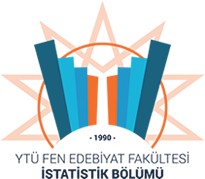 1990’dan beri...
PROGRAMLAR
YÖNETİM
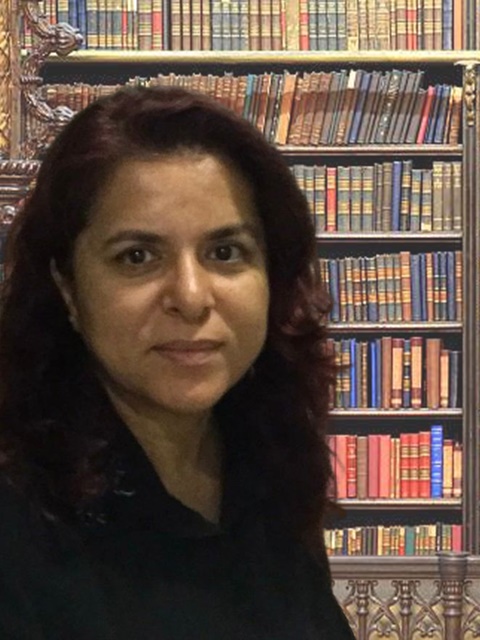 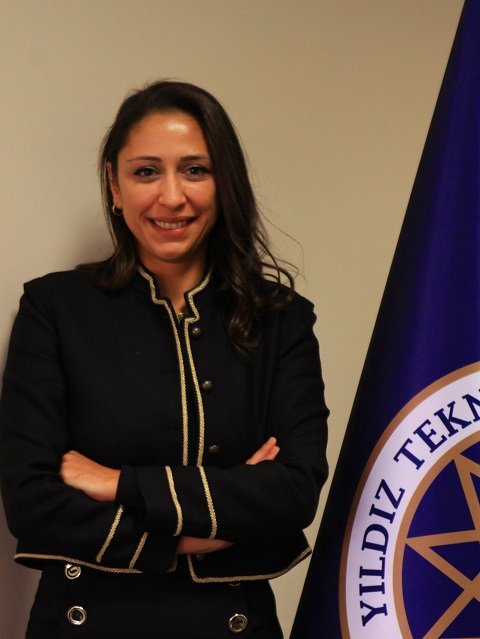 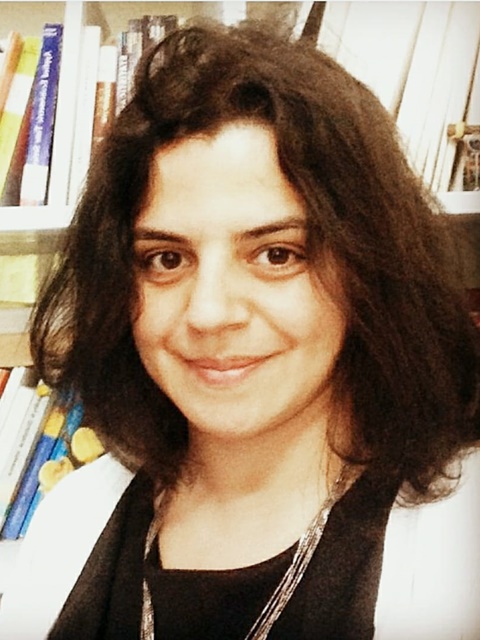 WEB SİTEMİZ
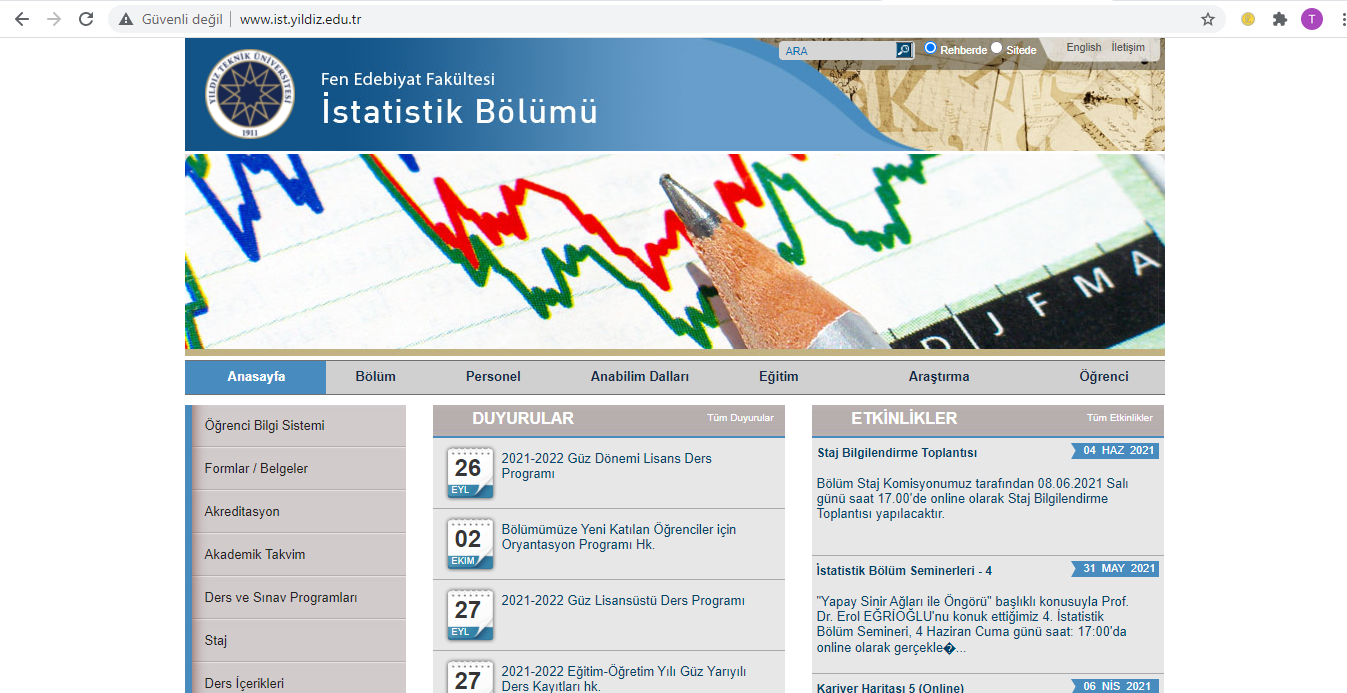 www.ist.yildiz.edu.tr
Kazanılan Derece Gereklilikleri Ve Kurallar
Bu programda öğrenim gören öğrencilerin, mezun olabilmek için 4.00 üzerinden en az 2.00 Genel Not Ortalamasına sahip olmaları ve öğretim programlarında öngörülen tüm derslerden en az DC notu alarak başarılı olmaları gerekmektedir. 
Bir dersin başarı değerlendirmesinde; not ortalamasının, 100 tam not üzerinden en az 40 olması gerekir.
Öğrencilerin aynı zamanda zorunlu stajlarını belirtilen sürede ve özellikte tamamlamaları gerekmektedir.
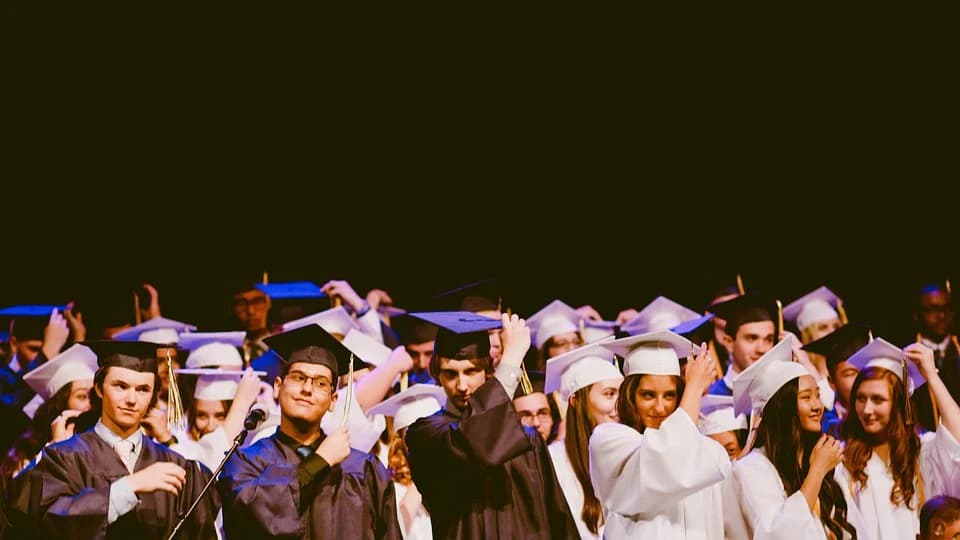 Başarı Değerlendirmesi
G: GeçerK: Kalırİ: İzinliM: MuafE: Eksik
Başarı Değerlendirmesi
Bir dersten (DC) harf notunu alan öğrenci, bu dersi koşullu başarmış (koşullu başarılı) kabul edilir. Bu nedenle bir dersten (DC) harf notunu alan öğrencinin bu dersten başarılı sayılabilmesi için AGNO’sunun en az 2.00 olması gerekir. Sorumlu olduğu öğretim planında koşullu başarılı dersi/dersleri bulunan öğrencinin mezun olabilmesi için tüm derslere ait AGNO’sunun en az 2.00 olması gerekir ve AGNO hesabına katılır.
Başarı Değerlendirmesi
Bir dersten (DC) harf notunu alan öğrenci, bu dersi koşullu başarmış (koşullu başarılı) kabul edilir. Bu nedenle bir dersten (DC) harf notunu alan öğrencinin bu dersten başarılı sayılabilmesi için AGNO’sunun en az 2.00 olması gerekir. Sorumlu olduğu öğretim planında koşullu başarılı dersi/dersleri bulunan öğrencinin mezun olabilmesi için tüm derslere ait AGNO’sunun en az 2.00 olması gerekir ve AGNO hesabına katılır.
Bir dersten (DD), (FD) ve (FF) harf notunu alan öğrenci, bu dersten başarısız sayılır ve AGNO hesabına katılır.
Başarı Değerlendirmesi
Bir dersten (DC) harf notunu alan öğrenci, bu dersi koşullu başarmış (koşullu başarılı) kabul edilir. Bu nedenle bir dersten (DC) harf notunu alan öğrencinin bu dersten başarılı sayılabilmesi için AGNO’sunun en az 2.00 olması gerekir. Sorumlu olduğu öğretim planında koşullu başarılı dersi/dersleri bulunan öğrencinin mezun olabilmesi için tüm derslere ait AGNO’sunun en az 2.00 olması gerekir ve AGNO hesabına katılır.
Bir dersten (DD), (FD) ve (FF) harf notunu alan öğrenci, bu dersten başarısız sayılır ve AGNO hesabına katılır.
Bir dersten (F0) harf notunu alan öğrenci, o dersten devamsızlık nedeniyle başarısız sayılır ve AGNO hesabına katılır.
Müfredat
* Bir zorunlu staj
Müfredat
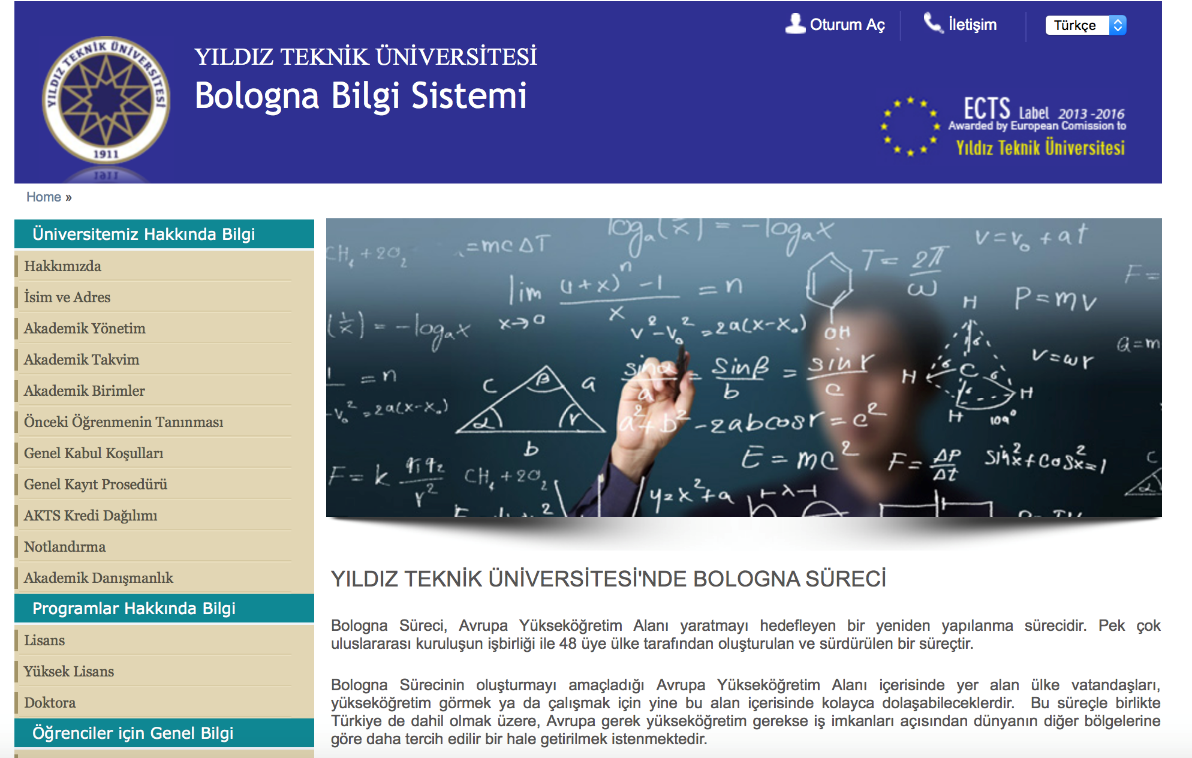 Dersler hakkında detaylı bilgi edinmek için http://www.bologna.yildiz.edu.tr/ web sitesinden İstatistik bölümü bölümüne ulaşmanız gerekmektedir.
Sınavlar
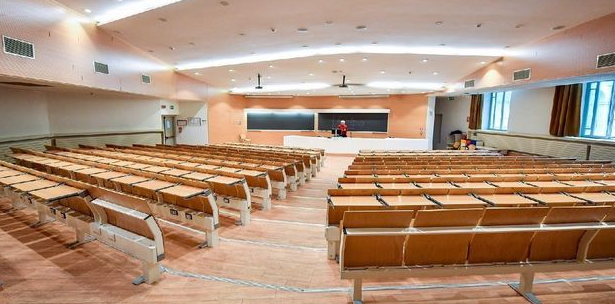 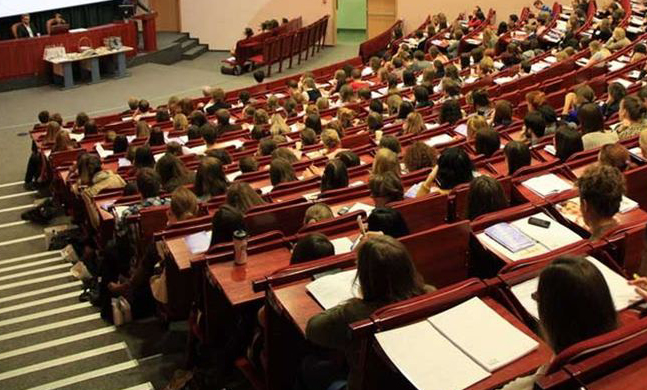 Öğrenciler, sınav programı ilan edildikten (bölüm web sayfası ve/veya bölüm panoları) sonra derslerin hangi gün, saat ve sınıfta olacağının takibinden kendileri sorumludur. 
Öğrenci kimliği yanında olmayan öğrenciler sınava alınamaz. Öğrenciler öğrenci kimlik belgelerini ve kimlik tespiti için T.C. kimlik kartı, nüfus cüzdanı, pasaport, ehliyet, vb. belgelerini sınav başlamadan önce oturdukları sıranın üzerine koymalı ve kimlik belgeleri sınav süresince gözetmenin görebileceği bir yerde durmalıdır. 
Sınavın başlamasını takip eden ilk 20 dakika içinde salona gelen öğrenciler sınava alınır. Bu öğrencilere ek süre verilmez. Sınav salonuna 20 dakikadan daha geç gelen öğrenciler sınava alınmaz.
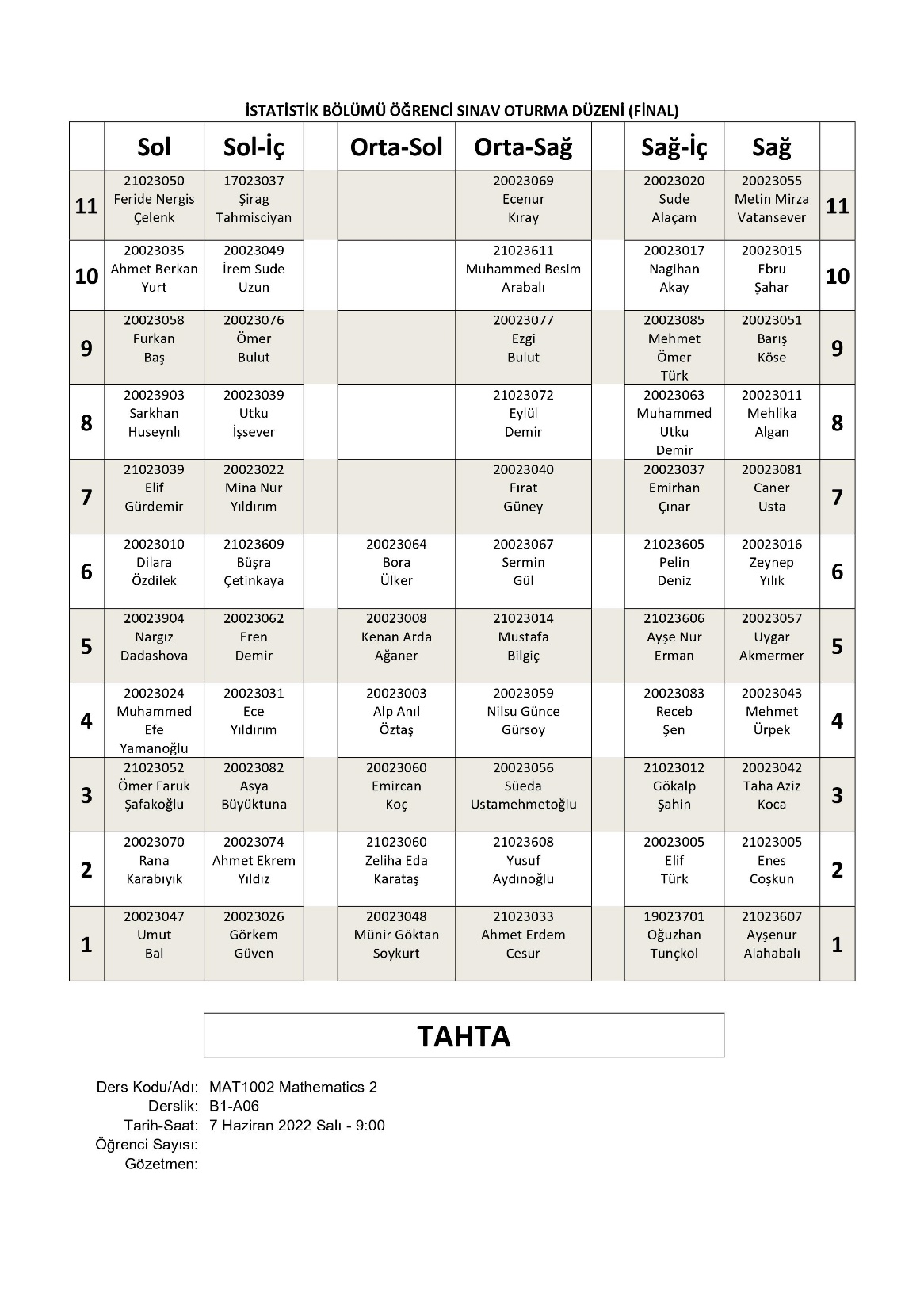 Çift Ana Dal Programı
Çift Ana Dal Programı için İstatistik Bölümü öğrencilerinden başvuru kabul eden bölümler (En son duyuruya göre):
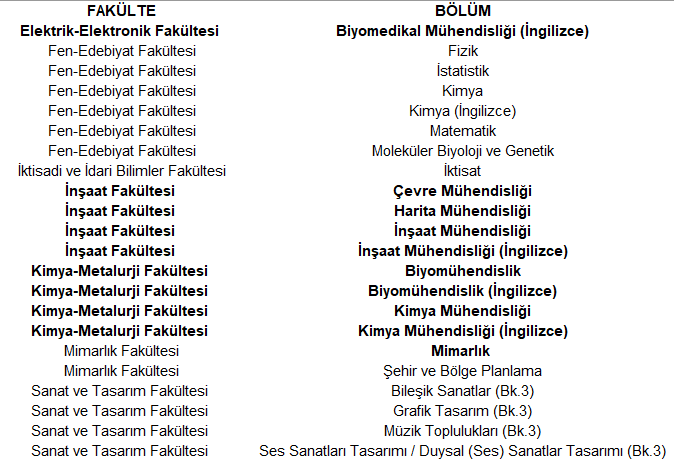 Yan Dal Programı
Yan Dal Programı için İstatistik Bölümü öğrencilerinden başvuru kabul eden bölümler (En son duyuruya göre):

Gemi Makineleri İşletme Mühendisliği hariç YTÜ’deki tüm bölümler.

Ayrıca; en son duyuruya göre İstatistik Bölümü yatay geçiş için kurum içi toplamda 4, kurumlar arası toplamda 6 kişilik kontenjan açmıştır.


Detaylar için: 
https://ogi.yildiz.edu.tr/ogi/7/YT%c3%9c-Lisans-D%c3%bczeyindeki-Programlar-Aras%c4%b1nda-Ge%c3%a7i%c5%9f/34
Yükseköğretim Kurumları Öğrenci Disiplin Yönetmeliği
Aşağıdaki linke tıklayarak ilgili yönetmeliğe ulaşılabilir. Bütün öğrencilerin disiplin yönetmeliğini mutlaka okuması önerilmektedir.
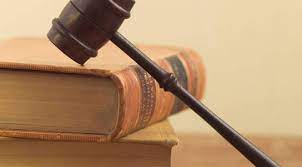 http://www.ce.yildiz.edu.tr/images/files/disiplin.pdf
Kütüphane
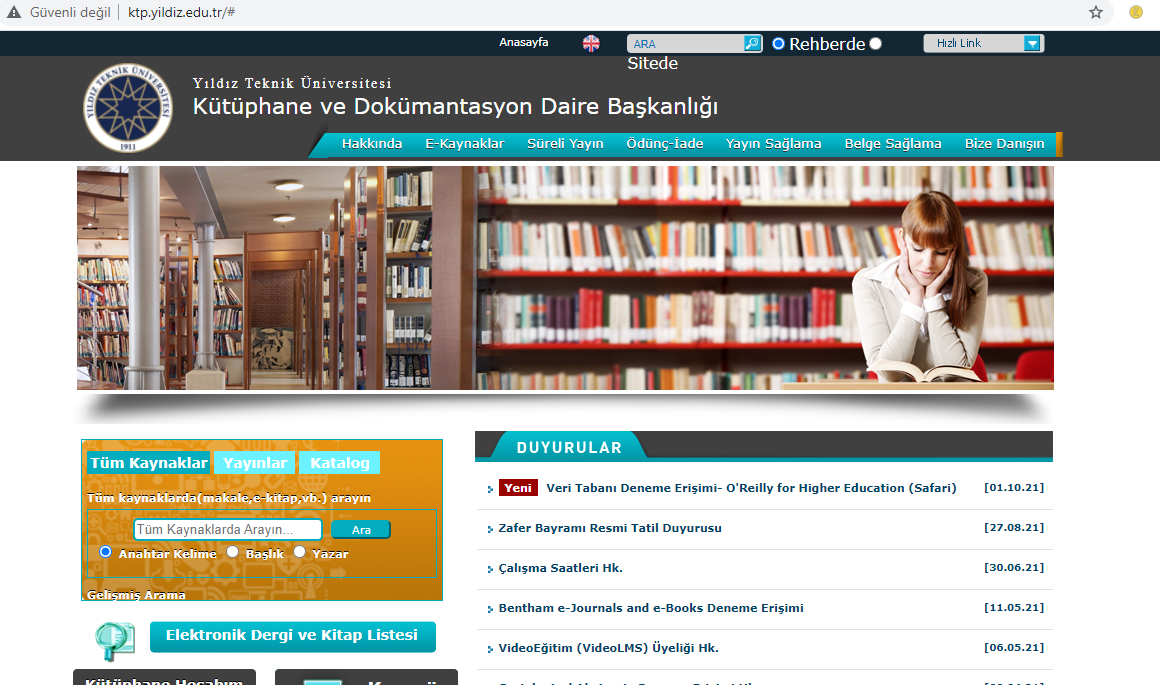 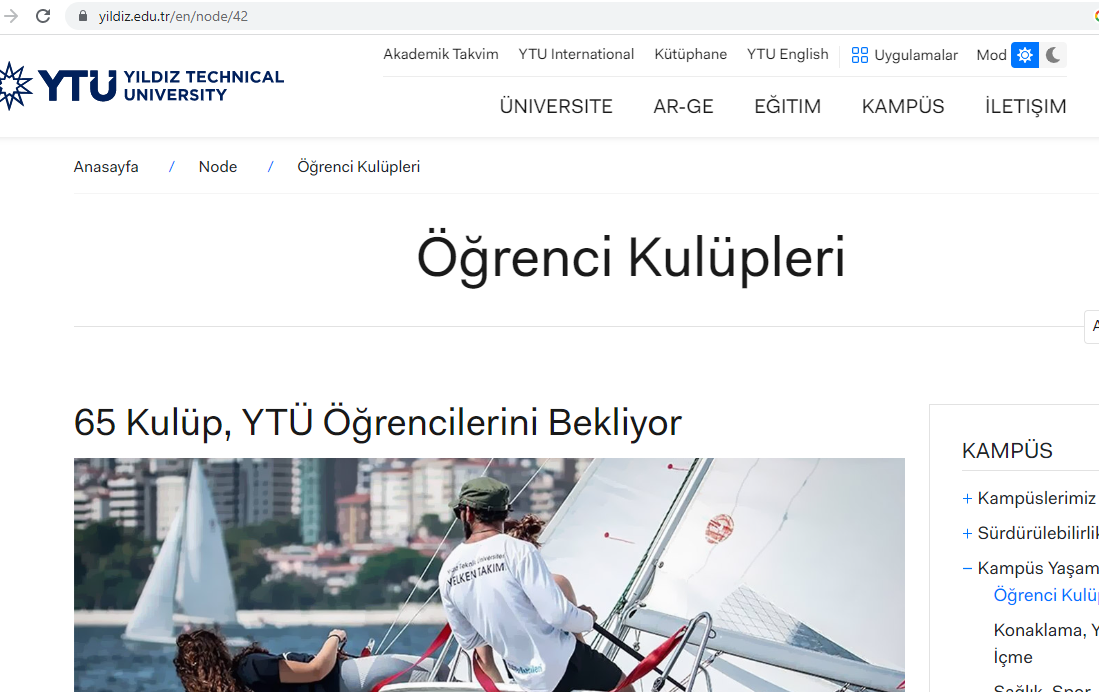 https://yildiz.edu.tr/en/node/42
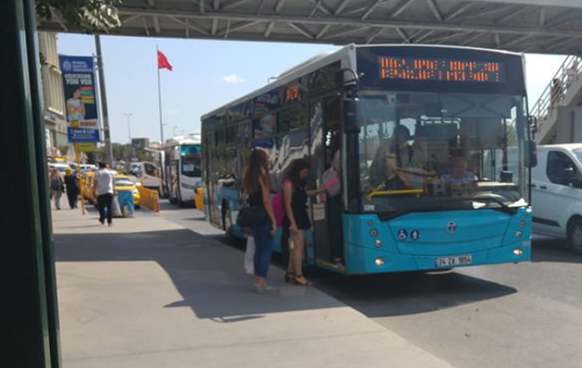 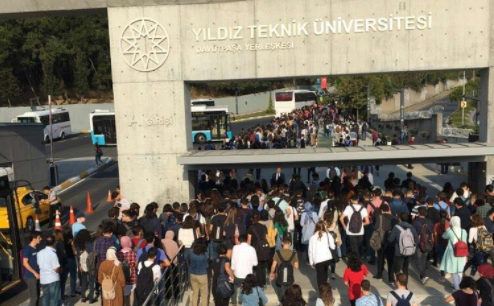 Kampüste Ulaşım
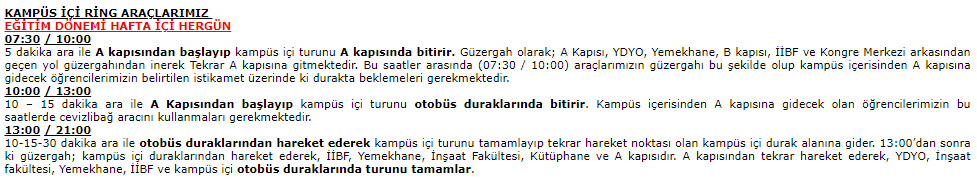 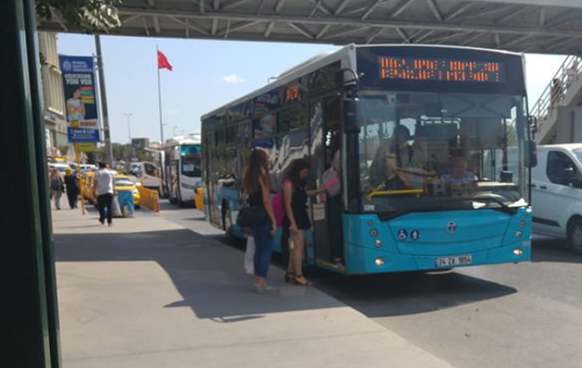 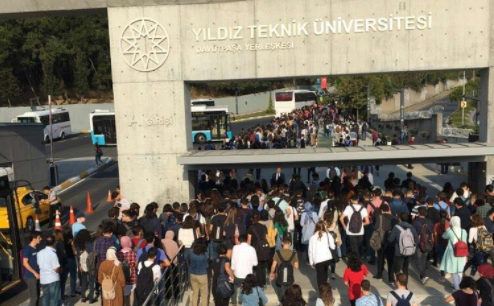 Kampüste Ulaşım
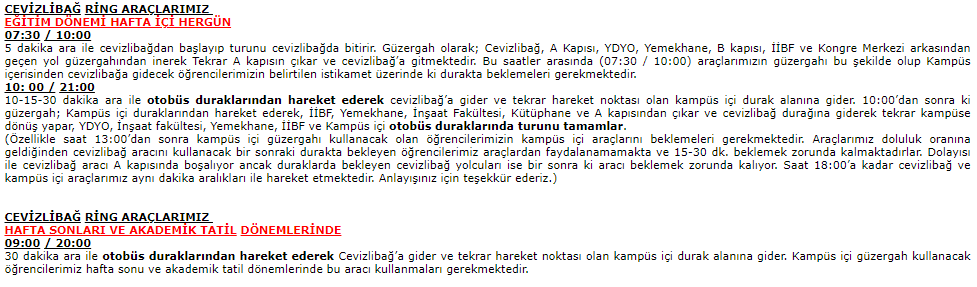 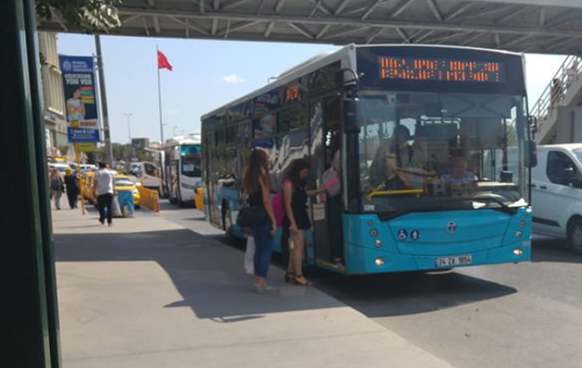 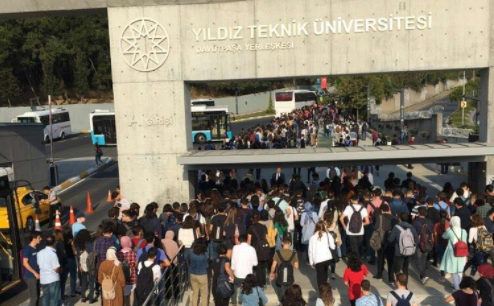 Kampüste Ulaşım
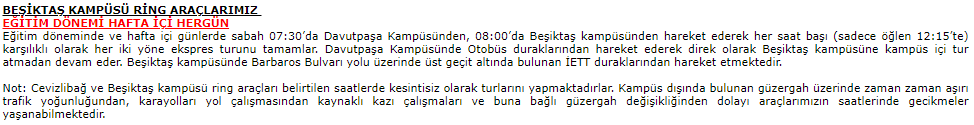 Gelişmeleri https://sks.yildiz.edu.tr/sks/7/Ula%C5%9F%C4%B1m/42 adresinden takip edebilirsiniz.
Yemekhane
Yemekhane ile ilgili güncel duyuruları www.sks.yildiz.edu.tr web sitesinden takip edebilirsiniz. 

En son duyuruya göre:
Öğle yemeği: 11:30 - 14:30 
Akşam yemeği: 16:30 - 19:15
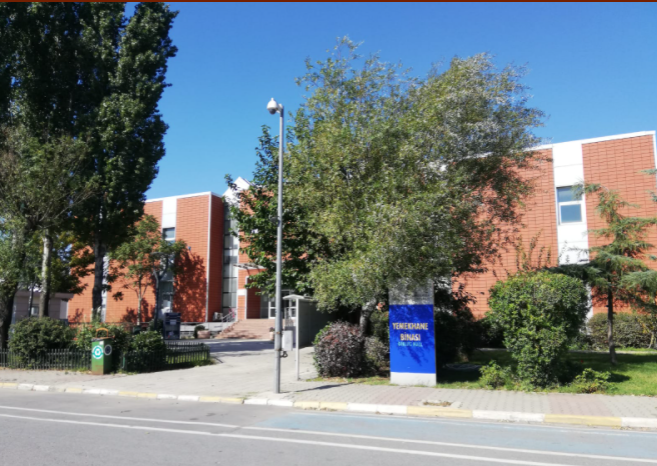 Sağlık
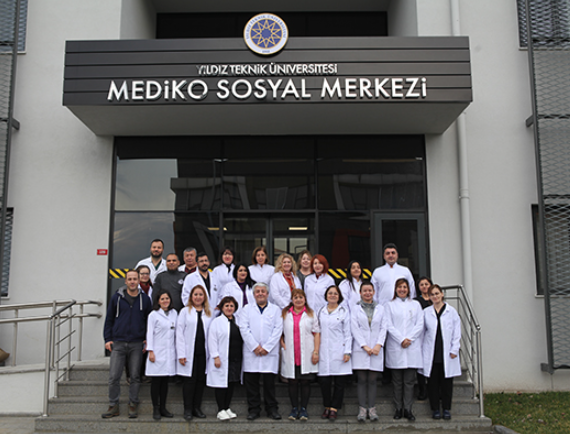 YTÜ Beşiktaş ve Davutpaşa Kampüslerinde bulunan Mediko-Sosyal Sağlık Birimlerinde öğrenci, akademik ve idari personele sağlık hizmeti verilmektedir.
Hizmetler:
Acil ve Hemşirelik hizmeti (08:30-16:30)
Poliklinik Hizmeti (09:00-12:00 ve 13:00-16:00)
Diş Kliniği Hizmeti (09:00- 12:00 ve 13:00-15:30)
Güncel duyurular için www.sks.yildiz.edu.tr web sitesi üzerinden «sağlık» sekmesine tıklamanız gerekmektedir.
Öğrenci Dekanlığı
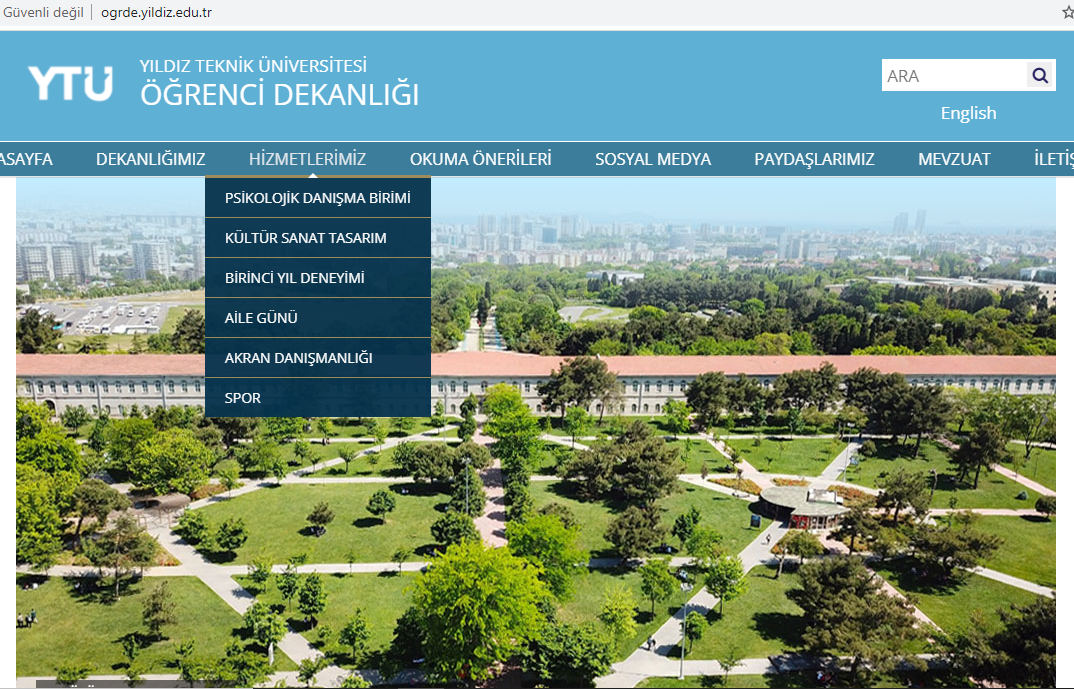 Öğrencilerimize akademik kazanımlarının yanı sıra, kişisel, kültürel ve sosyal gelişimlerine katkı sağlamak ve öğrenimleri süresince gelişimlerini ve başarılarını etkileyebilecek sorunlarına hızlı ve etkin çözümler üreterek dinamik bir kampüs hayatı sunmayı amaçlamaktadır.
Web Sitesi:
http://www.ogrde.yildiz.edu.tr/
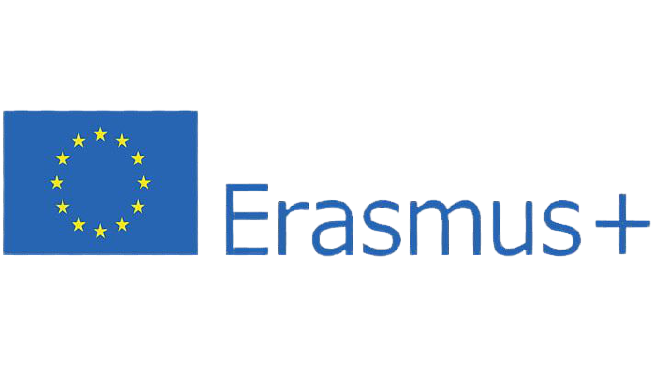 Erasmus+ programı (kısaca) bir öğrenci değişim programıdır.
Erasmus programı, yükseköğretim kurumlarının birbirleri ile işbirliği yapmalarını teşvik etmeye yönelik kurulan bir Avrupa Birliği programıdır.
Lisans öğrencilerine yönelik yurtdışı eğitim ve staj imkanları sunmaktadır.
Öğrenciler en az 3 ay en fazla 12 ay süreyle programdan faydalanabilir.
Staj hareketliliği süreleri en az 2 en fazla 12 aydır.
Lisans 1. sınıf öğrencileri programdan faydalanamaz.
Başarı ortalaması en az 2.20/4.00 olmalıdır.
Değerlendirmede AKTS ort. %50’si ve yabancı dil sınav puanının %50’si alınır.
Bölüm ile anlaşmalı olan üniversitelerde Erasmus+ yapılabilir.
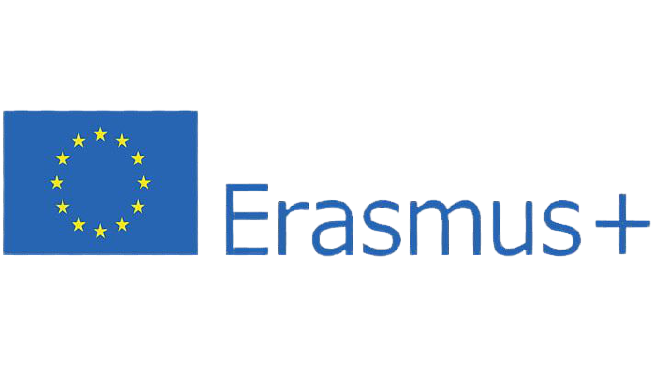 Bölümümüzle güncel olarak anlaşmalı olan üniversitelerin bulunduğu ülkeler:
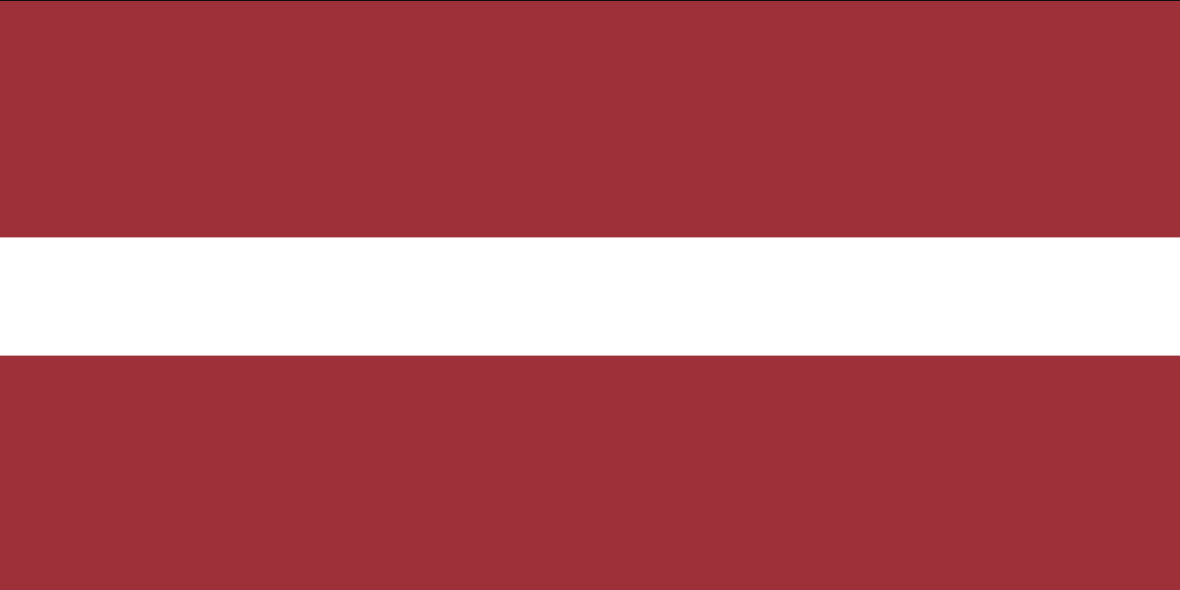 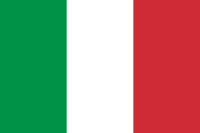 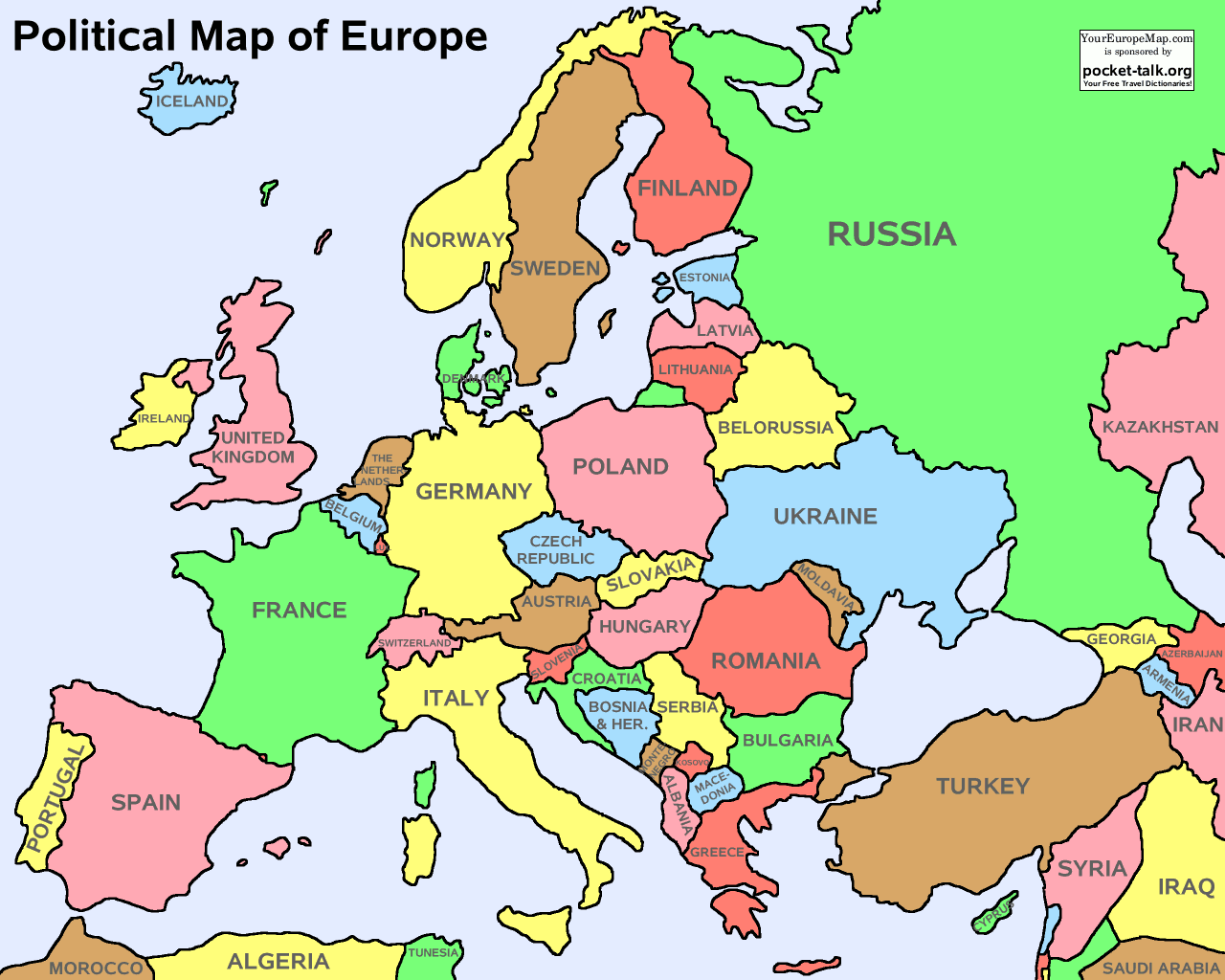 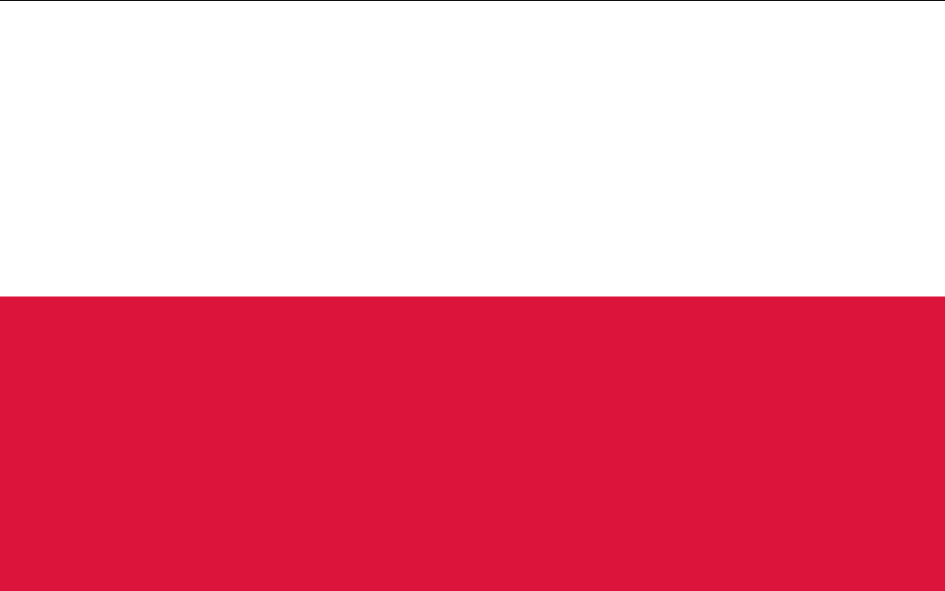 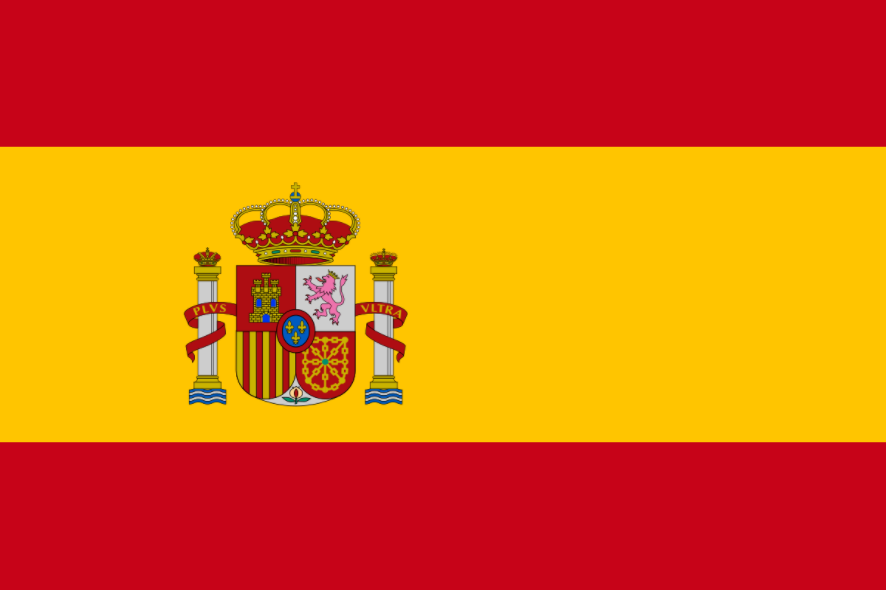 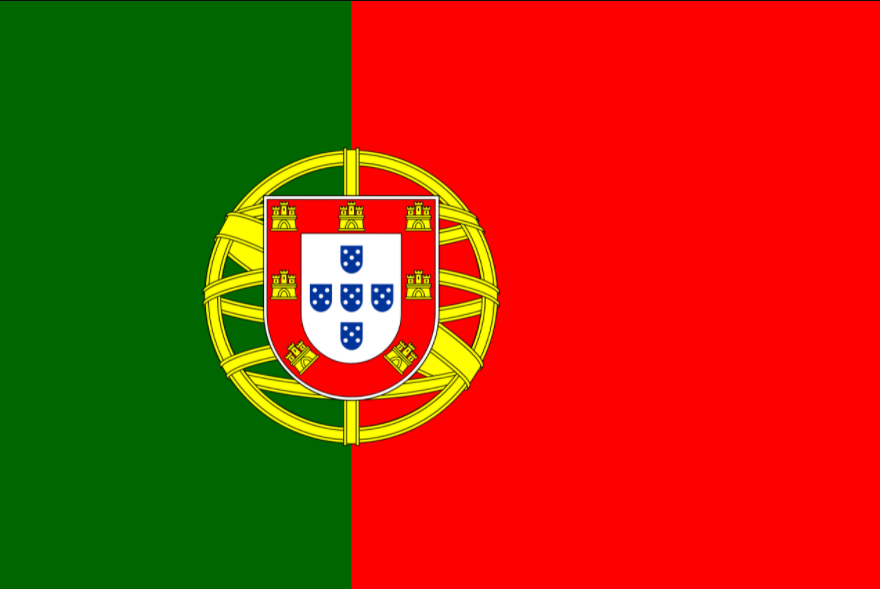 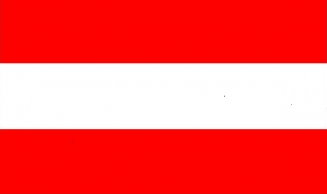 YÖK Araştırma Üniversiteleri
Üniversite öğretim üyesi ders dışında da araştırma faaliyetlerine öğrenci dâhil ederek eğitimin kapsamını ve katkısını arttırır. Öğrenciler araştırma kültürünün içinde öğrenerek, bilgilerini geliştirir ve akademik araştırmanın işleyişine hâkimiyet kazanır.
Yıldız Teknik Üniversitesi Türkiye’deki devlet üniversiteleri arasındaki 20 araştırma üniversitesinden birisidir.
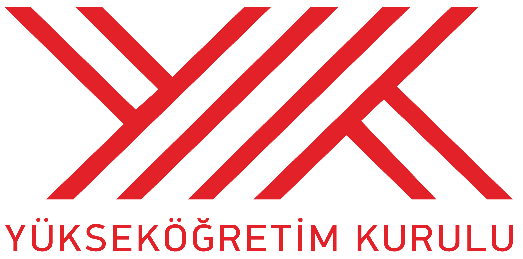 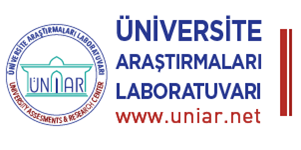 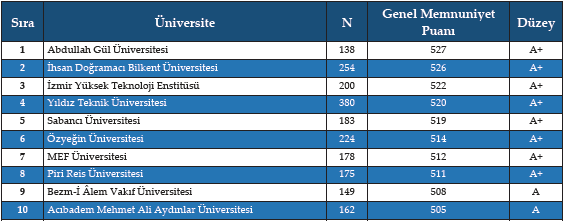 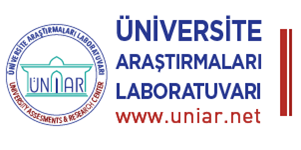 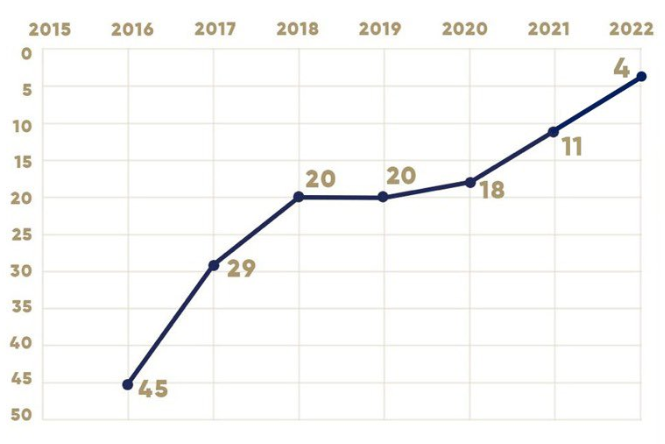 İstatistik Nedir?
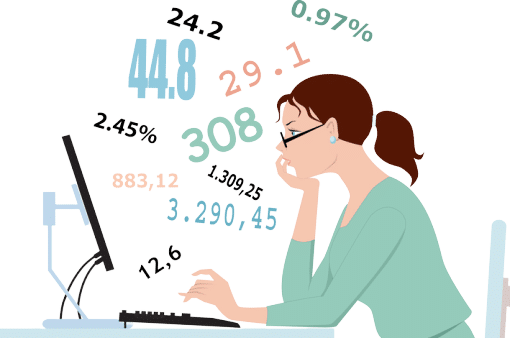 İstatistik doğru bir şekilde veri toplama ve verileri bilgiye dönüştürme bilimidir. İstatistik, verilerden öğrenebilmeyi, gözlemleri bilgiye dönüştürmeyi sağlar. Böylece, istatistiksel teknikler, belirsizliklerin varolduğu bir dünyada, bu belirsizlikleri temelde olasılık kavramı aracılığı ile kontrol altında tutar ve gözlemleri bilime dayalı bilgi ve yorum verir hale getirir.
Çalışma Alanları
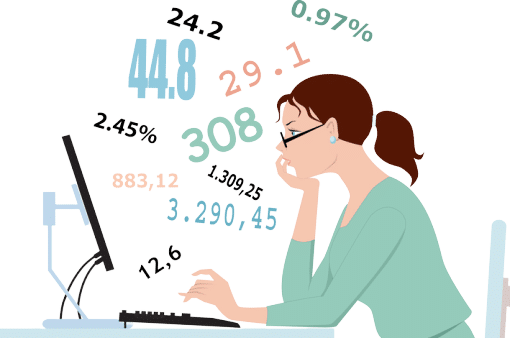 Kabaca söyleyecek olursak; İstatistik mezunları, Türkiye’de uluslararası ve ulusal özel şirketlerin, çeşitli devlet kurumlarının, bakanlıkların istatistik, araştırma, aktüerya, finans, bilgi işlem, risk, ekonomik araştırmalar, planlama gibi bölümlerinde çalışabilmektedirler.
Aslında İstatistikçilerin çalışabileceği alanları değil de çalışamayacağı alanları saymak daha az vaktimizi alacaktır.
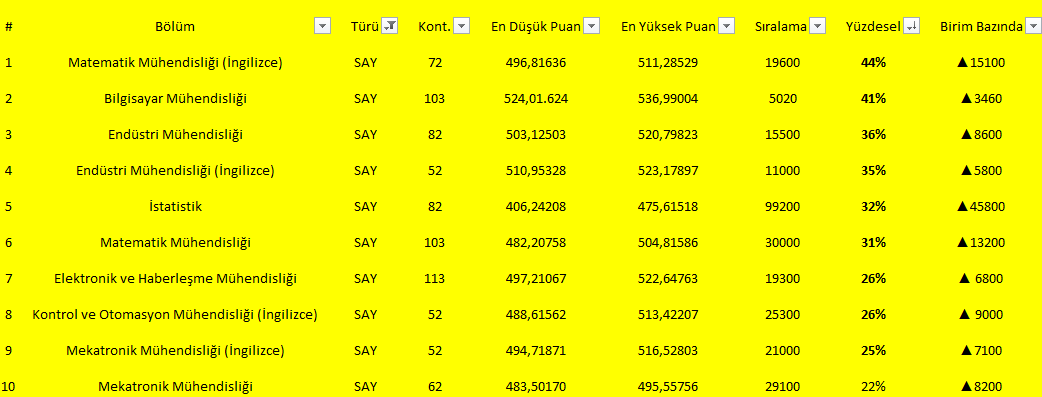 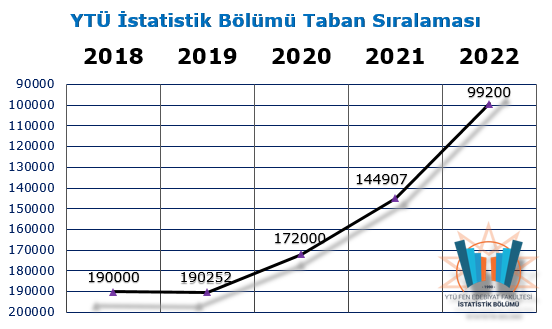 Sosyal Medya Hesaplarımız
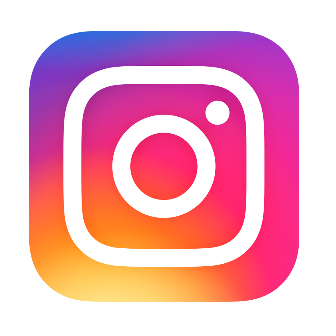 @ytuistatistik
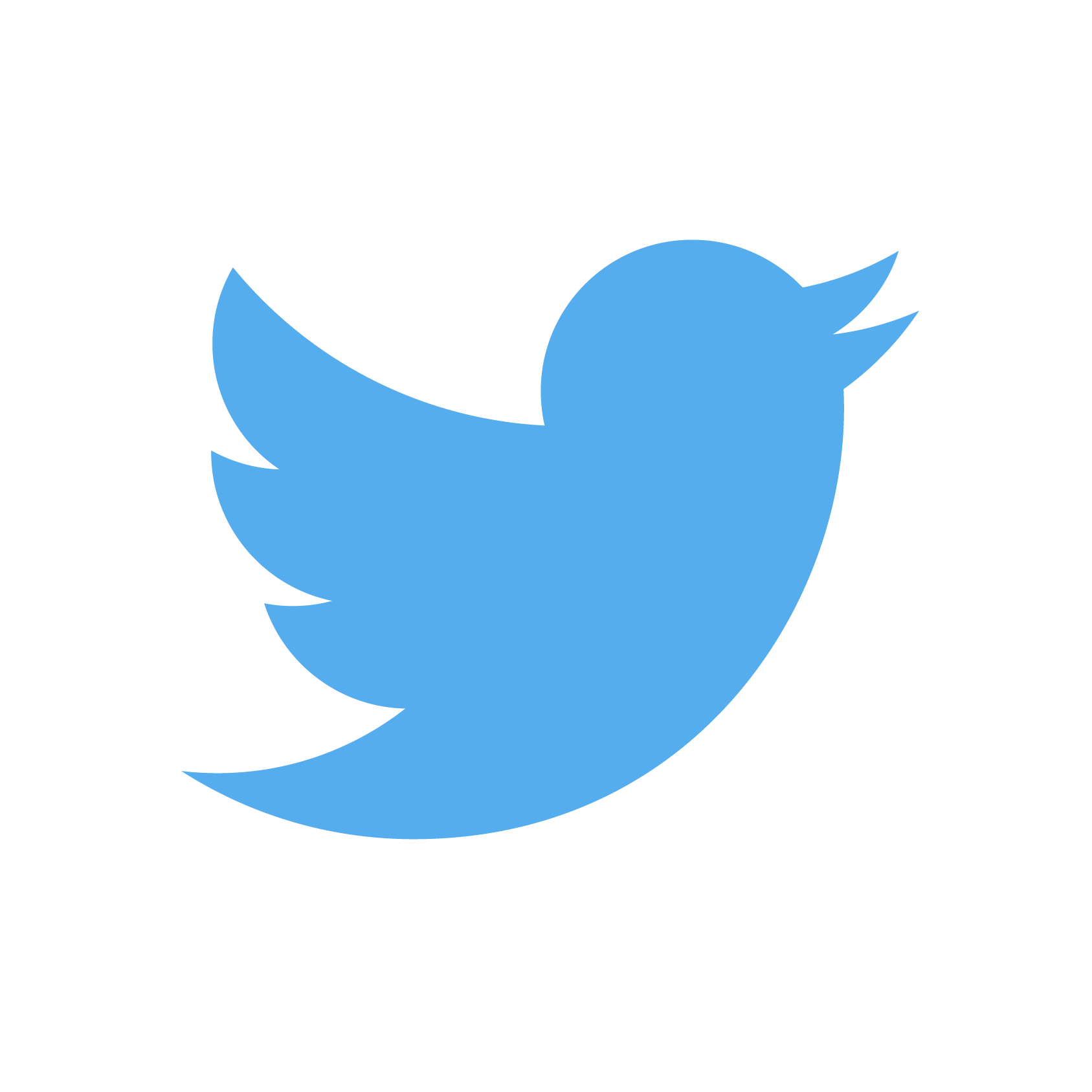 @YTU_istatistik_
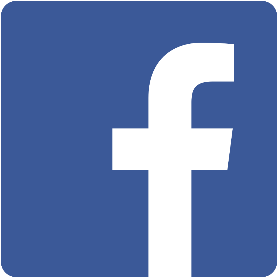 428280947216193